Исследовательский проект
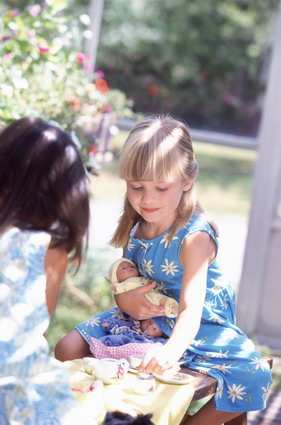 В какие куклы мы играем?
3 а класс
МОУ СОШ №5
Упоров Егор,       руководитель Юркина  Татьяна Ивановна
1
Цели проекта:
Узнать, в какие куклы играли наши родители?
Выяснить, играют ли мои сверстники в куклы? Если играют , то в какие?
2
СБОР ИНФОРМАЦИИ  АНКЕТИРОВАНИЕ
АНКЕТА ДЛЯ ДЕТЕЙ
АНКЕТА ДЛЯ ВЗРОСЛЫХ
Есть ли у тебя куклы, солдатики,
   роботы?
Играешь ли ты в них?
Твоя любимая кукла?
О какой кукле ты мечтаешь (кукла будущего)?
До какого возраста можно играть в куклы?
Играли ли вы в куклы, солдатики?
В какие куклы вы играли?
О каких куклах мечтали?
До какого возраста вы играли  в куклы?
3
Обработка результатов
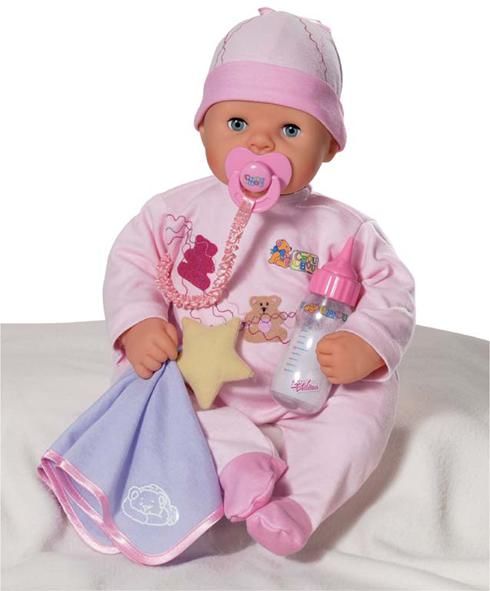 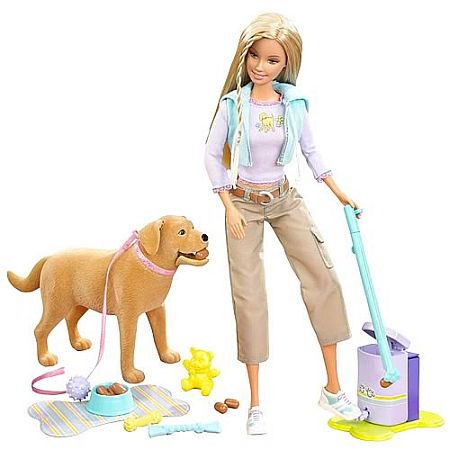 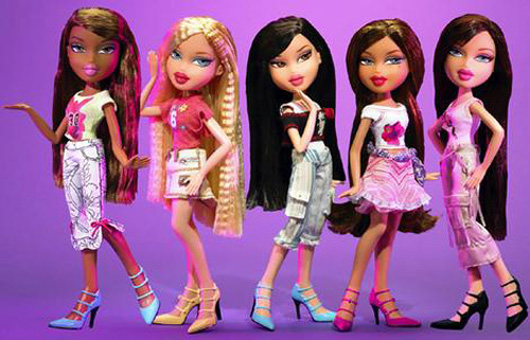 4
5
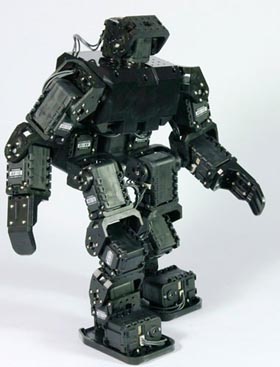 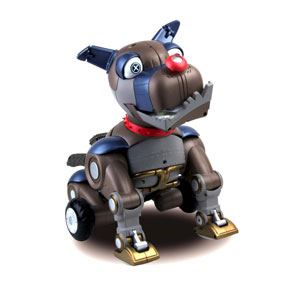 6
7
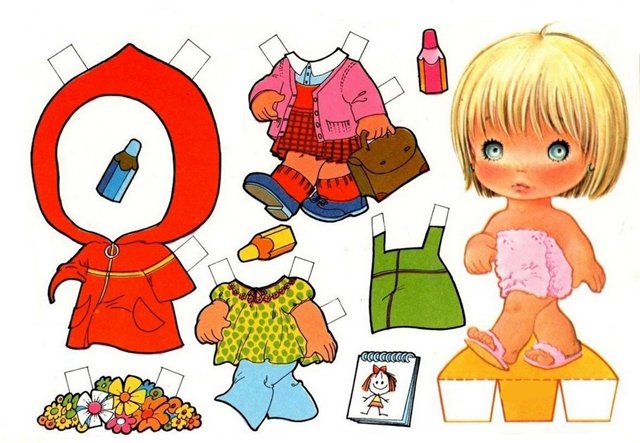 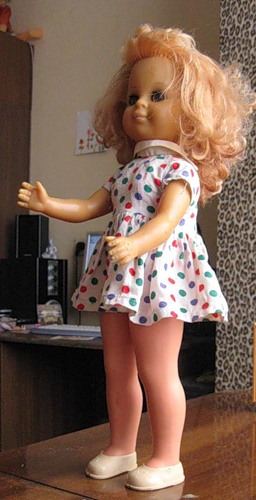 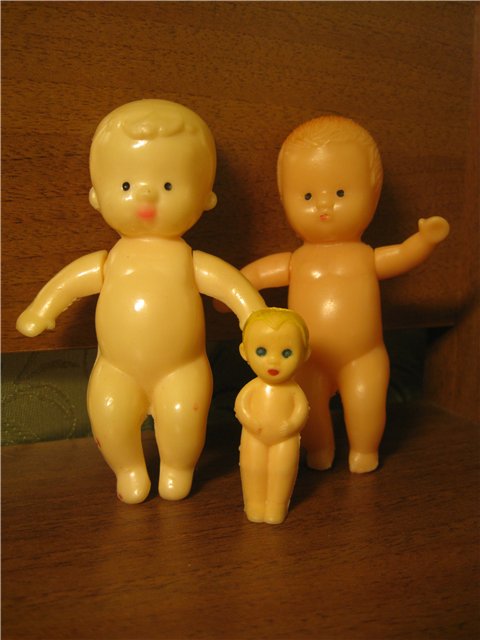 8
9
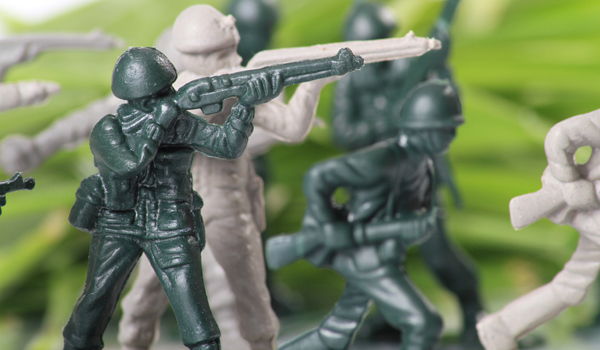 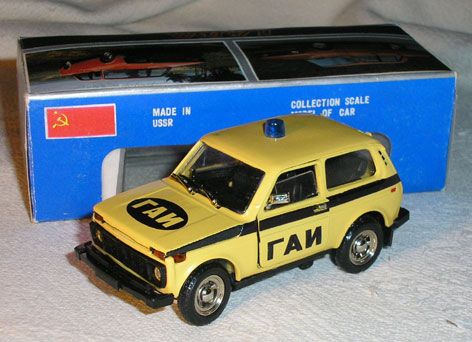 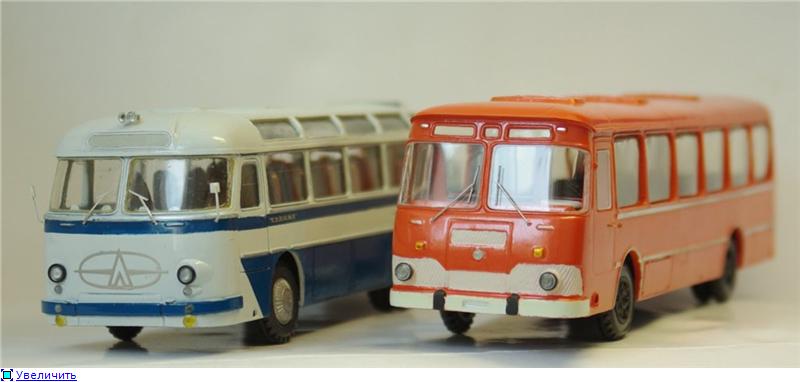 10
11
ТАБЛИЦА РЕЗУЛЬТАТОВ.
12
ВЫВОД.
Современные дети реже играют в куклы, чем дети играли раньше.
Мои ровесники чаще предпочитают компьютер.
Взрослые дольше играли в куклы , хотя их куклы были проще.
Современные куклы- это ожившая мечта взрослых.
Сейчас настолько много разных кукол, что дети даже не знают, чего бы еще пожелать.
13
Моя будущая тема проекта.
Чему нас учит игра в куклы и может ли компьютер полностью заменить куклу?
14